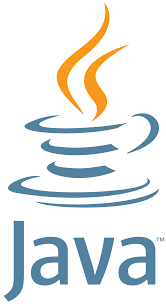 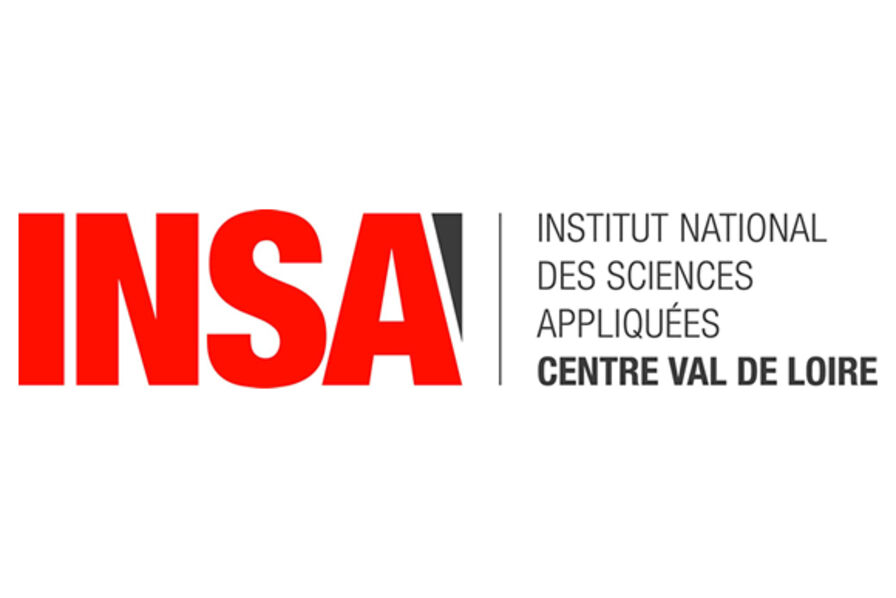 Java
benjamin.nguyen@insa-cvl.fr
d’après J.-M. Doudoux
But du cours (compétences
Savoir coder une application complexe en Java (avec des tests unitaires)
Savoir débugger une application complexe en Java
Savoir gérer les fichiers en Java
Savoir gérer la persistence en Java avec la sérialisation
Savoir utiliser les threads en Java
Savoir créer une interface graphique simple en Java (approche modèle MVC)
Si le temps le permet … 
Connaître les bibliothèques cryptographiques en Java
Comprendre et avoir utilisé le mécanisme d’introspection en Java
Savoir gérer la persistence en Java avec une base de données
Programme du cours
Cours 1
Rappels (Classes, Collections)
Cours 2
Fonctionnement de la JVM
Cours 3
Tests Unitaires
Cours 4
Fichiers et Sérialisation
Cours 5
Les Threads
Cours 6
Interfaces graphiques
Cours 7
Cryptographie
Cours 8
Introspection
Cours 9
Objets et bases de données
Ressources
Site de Jean-Michel Doudoux : cours de 4000 pages https://www.jmdoudoux.fr/accueil_java.htm#dej
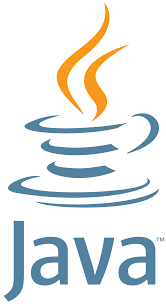 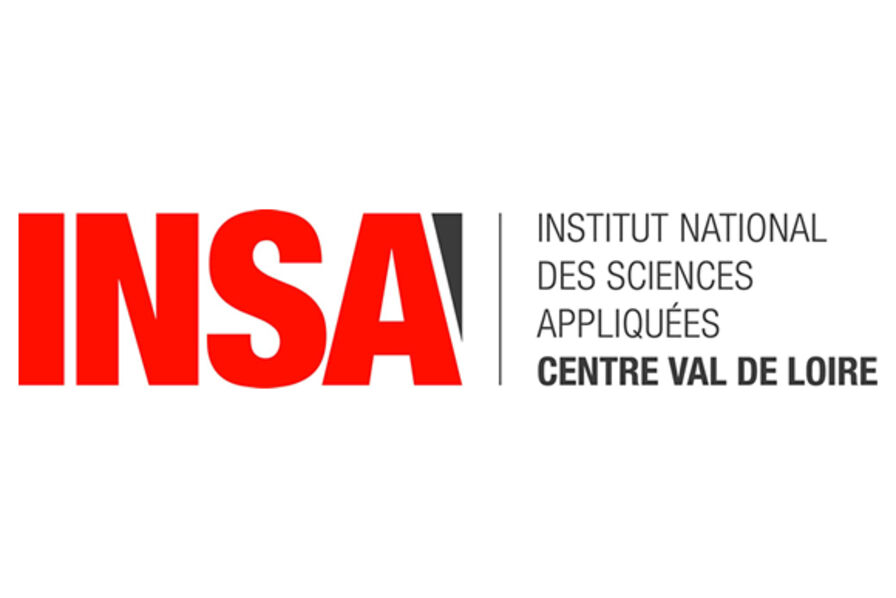 Rappels
Classe et objets
Une classe en java
Nom de la classe
public class MaClasse {
	private int x=0;
	public int getValeur() {
		return this.x;
	}

	public MaClasse(int _x) {
		this.x = _x;
	}

	public static void main(String[] args) {
		String s = "Hello World !";
		System.out.println(s);
	}
}
Modificateur d’accès
(classe, attribut, 
méthode)
Méthode
Constructeur
Méthode main 
(doit avoir cette signature)
Type
(basic ou complexe)
Nom de variable
Appel d’une méthode (ici de classe)
Accessibilité
Possibilité de référencer dans notre code les classes, attributs et méthodes
La classe
Correspond à une classe en UML
Contient des attributs (potentiellement avec des liens vers d’autres classes)
Contient des méthodes (d’objet ou de classe)
Contient un constructeur ou une usine qui permet de créer des objets (pour le constructeur, de la classe en question).
Peut hériter d’une autre classe (extends / implements)
Peut être abstraite (pas complètement implémentée) ou pas du tout implémentée (interface)
Création d’objets
Pour créer un objet, on dit qu’on l’instancie (on crée une nouvelle instance de la classe)
Se fait en appelant le constructeur (sous réserve d’accessabilité)
Démonstration
Introduction à Eclipse
Exemple1
Utilisation du debugger
Héritage
Concept
L'héritage est un mécanisme qui facilite la réutilisation du code et la gestion de son évolution. Elle définit une relation entre deux classes :
une classe mère ou super-classe
une classe fille ou sous-classe qui hérite de sa classe mère
Intérêt
Grâce à l'héritage, les objets d'une classe fille ont accès aux données et aux méthodes de la classe parente et peuvent les étendre. 

Les sous-classes peuvent redéfinir les variables et les méthodes héritées. 
Pour les variables, il suffit de les redéclarer sous le même nom avec un type différent. 
Les méthodes sont redéfinies avec le même nom, les mêmes types et le même nombre d'arguments, sinon il s'agit d'une surcharge.
Intérêt
L'héritage successif de classes permet de définir une hiérarchie de classe qui se compose de super-classes et de sous-classes. Une classe qui hérite d'une autre est une sous-classe et celle dont elle hérite est une super-classe. Une classe peut avoir plusieurs sous-classes. 
Une classe ne peut avoir qu'une seule classe mère : il n'y a pas d'héritage multiple en Java. /!\ Interfaces
Object est la classe parente de toutes les classes en Java. Toutes les variables et méthodes contenues dans Object sont accessibles à partir de n'importe quelle classe car par héritages successifs toutes les classes héritent d'Object.
Mise en oeuvre
On utilise le mot clé extends pour indiquer qu'une classe hérite d'une autre. En l'absence de ce mot réservé associé à une classe, le compilateur considère la classe Object comme classe mère.
Pour invoquer une méthode d'une classe mère, il suffit d'indiquer la méthode préfixée par super. Pour appeler le constructeur de la classe mère, il suffit d'écrire super(paramètres) avec les paramètres adéquats.
Le lien entre une classe fille et une classe mère est géré par la plate-forme : une évolution des règles de gestion de la classe mère conduit à modifier automatiquement la classe fille dès que cette dernière est recompilée.
En Java, il est obligatoire dans un constructeur d'une classe fille de faire appel explicitement ou implicitement au constructeur de la classe mère.
Accès aux attributs et méthodes héritées
Les variables et méthodes définies avec le modificateur d'accès public restent publiques à travers l'héritage et toutes les autres classes.
Une variable d'instance définie avec le modificateur private est bien héritée mais elle n'est pas accessible directement mais par les méthodes héritées.
Une variable définie avec le modificateur protected sera héritée dans toutes les classes filles qui pourront y accéder librement ainsi que les classes du même package.
Redéfinition / surcharge de méthodes héritée
La redéfinition d'une méthode héritée doit impérativement conserver la déclaration de la méthode parente (type et nombre de paramètres, la valeur de retour et les exceptions propagées doivent être identiques).
Si la signature de la méthode change, ce n'est plus une redéfinition mais une surcharge. Cette nouvelle méthode n'est pas héritée : la classe mère ne possède pas de méthode possédant cette signature.
Dans ce cas, la forme de la méthode à exécuter est choisie en fonction des paramètres associés à l'appel.
Transtypage
L'héritage définit un cast implicite de la classe fille vers la classe mère : on peut affecter à une référence d'une classe n'importe quel objet d'une de ses sous-classes.
Supposons qu’Employe soit une sous-classe de Personne
Personne p = new Personne ("Dupond", "Jean");
Employe e = new Employe("Durand", "Julien", 10000);
p = e ; // ok : Employe est une sous-classe de Personne
Objet obj;
obj = e ; // ok : Employe hérite de Personne qui elle même hérite de Object
Personne[] tab = new Personne[10];
tab[0] = new Personne("Dupond","Jean");
tab[1] = new Employe("Durand", "Julien", 10000);
Interfaces et héritage multiple
Héritage multiple en Java ? Possible à travers les interfaces /!\ pas de possibilité de faire de l’héritage multiple sur des attributs.
Une interface est un ensemble de constantes et de déclarations de méthodes correspondant un peu à une classe abstraite. C'est une sorte de standard auquel une classe peut répondre. Tous les objets qui se conforment à cette interface (qui implémentent cette interface) possèdent les méthodes et les constantes déclarées dans celle-ci. Plusieurs interfaces peuvent être implémentées dans une même classe.
Les seules variables que l'on peut définir dans une interface sont des variables de classe qui doivent être constantes : elles sont donc implicitement déclarées avec le modificateur static et final même si elles sont définies avec d'autres modificateurs.
Les interfaces se déclarent avec le mot clé interface et sont intégrées aux autres classes avec le mot clé implements. 
Une interface est implicitement déclarée avec le modificateur abstract.
Méthodes par défaut
Problème : si on modifie une interface, il faut réimplémenter toutes les classes
Proposition : méthodes par défaut
Une méthode par défaut est déclarée en utilisant le mot clé default. Le corps de la méthode contient l'implémentation des traitements.
public interface MonInterface {
  default void maMethode() {
    System.out.println("Implementation par defaut");
  }
}
Les méthodes par défaut devraient surtout être utilisées pour maintenir une compatibilité ascendante afin de permettre l'ajout d'une méthode à une interface existante sans avoir à modifier les classes qui l'implémentent.
Choix de la méthode
L'héritage multiple de comportement permet par exemple que de mêmes méthodes par défaut, avec des signatures identiques, soient définies dans plusieurs interfaces héritées par une interface fille. 
Il est probable que chaque implémentation de ces méthodes soit différente : le compilateur a besoin de règles pour déterminer quelle implémentation il doit utiliser :
la redéfinition d'une méthode par une classe ou une super-classe est toujours prioritaire par rapport à une méthode par défaut
l'implémentation choisie est celle par défaut de l'interface la plus spécifique
Ainsi une interface peut être modifiée en ajoutant une méthode sans compromettre sa compatibilité ascendante sous réserve qu'elle implémente cette méthode en tant que méthode par défaut.
Conseils sur l’héritage
Lors de la création d'une classe « mère » il faut tenir compte des points suivants :
la définition des accès aux variables d'instances, très souvent privées, doit être réfléchie entre protected et private
pour empêcher la redéfinition d'une méthode ou sa surcharge, il faut la déclarer avec le modificateur final
Lors de la création d'une classe fille, pour chaque méthode héritée qui n'est pas final, il faut envisager les cas suivants :
la méthode héritée convient à la classe fille : on ne doit pas la redéfinir
la méthode héritée convient mais partiellement du fait de la spécialisation apportée par la classe fille : il faut la redéfinir voire la surcharger. La plupart du temps une redéfinition commencera par appeler la méthode héritée (en utilisant le mot clé super) pour garantir l'évolution du code
la méthode héritée ne convient pas : il faut redéfinir ou surcharger la méthode sans appeler la méthode héritée lors de la redéfinition.
Collections
Avant les collections …
Utilisation de tableaux : []
Limitations (en particulier gestion de la mémoire)
Manque de méthodes génériques implémentées sur cette structure (e.g. recherche)
Types de collections
java.util.Collection : gestion de groupes d’objets
java.util.Map : gestion de paires (clé, valeur)

Caractéristiques :
Recherche et parcours (interface Iterator et ListIterator)
Comparaison (interface Comparable et classe Comparator)
Concurrence 
Définition de classes abstraites / interfaces
Plusieurs possibilités d’implémentation
Interfaces à utiliser
Collection : interface implémentée par la plupart des objets collection

Map : clé/valeur
 
Set : si pas de doublons

List : doublons et accès direct

SortedSet : étend l'interface Set et permet d'ordonner l'ensemble 

SortedMap : étend l'interface Map et permet d'ordonner l'ensemble
Classes concrêtes
Le framework propose plusieurs objets qui implémentent ces interfaces et qui peuvent être directement utilisés :
HashSet : Hashtable qui implémente l'interface Set
TreeSet : arbre qui implémente l'interface SortedSet
ArrayList : tableau dynamique qui implémente l'interface List
LinkedList : liste doublement chaînée (parcours de la liste dans les deux sens) qui implémente l'interface List
HashMap : Hashtable qui implémente l'interface Map
TreeMap : arbre qui implémente l'interface SortedMap
Vector : tableau à taille variable qui implémente maintenant l'interface List
Hashtable : table de hachage qui implémente maintenant l'interface Map
Anciennes classes de Java 2 mises à jour
Classes complémentaires
Le framework définit aussi des interfaces pour faciliter le parcours des collections et leur tri :
Iterator : interface pour le parcours des collections
ListIterator : interface pour le parcours des listes dans les deux sens et pour modifier les éléments lors de ce parcours
Comparable : interface pour définir un ordre de tri naturel pour un objet
Comparator : interface pour définir un ordre de tri quelconque
Caractéristiques de chaque type
Il y en a d’autres …
Méthodes de l’interface Collection
Implémentation
Certaines méthodes de cette interface peuvent lever une exception de type UnsupportedOperationException car leur implémentation est optionnelle : add(), addAll(), remove(), removeAll, retainAll() et clear(). Cette exception peut aussi être levée si l'opération n'a aucune influence sur l'état de la collection.
Chaque implémentation est libre de :
gérer ou non les accès concurrents
utiliser l'algorithme de son choix pour tester l'égalité d'un élément (equals(), hashCode()/equals(), ...)
utiliser à son avantage les fonctionnalités proposées par les éléments (implémentation de Comparable, ...)
Méthodes de l’interface List
Classe Vector
La classe Vector, présente depuis Java 1.0 (!), est un tableau dont la taille peut varier selon le nombre d'éléments qu'il contient.
Lors de la création d'une instance de type Vector, il est possible de lui préciser une capacité initiale et une taille d'incrémentation en utilisant la surcharge correspondante du constructeur.
La classe Vector est antérieure à l'API Collections : elle a été mise à jour ultérieurement pour implémenter l'interface Liste. Il y a de ce fait plusieurs méthodes redondantes comme par exemple les méthodes add() et addElement().
Avant l'API Collections la classe Vector était fréquemment utilisée : il est préférable d'utiliser une des implémentations de l'API Collections.
Les éléments sont stockés dans l'ordre dans lequel ils sont ajoutés dans la collection. Un élément peut être ajouté ou supprimé à n'importe qu'elle position dans la collection.
Toutes les méthodes de la classe Vector sont synchronized : elle est donc moins performante que la classe ArrayList car elle est thread-safe.
Classe ArrayList
C’est un tableau d’objets de taille dynamique
Utilise un tableau dont la taille s’adapte automatiquement au nombre d’éléments de la collection
Coût à payer pour chaque redimentionnement (à chaque ajout d’élément)
Non thread safe !  (= plus rapide dans un environnement single thread, mais ne fonctionnera pas dans un environnement multi threadé !)
Méthodes de la classe ArrayList
Méthodes de la classe ArrayList
Classe LinkedList (liste chaînée)
Différence ArrayList / LinkedList
une ArrayList stocke ses éléments en interne dans un tableau à taille fixe alors qu'une LinkedList stocke ses éléments dans une liste doublement chaînée
une ArrayList permet un accès direct à un élément alors qu'une LinkedList doit parcourir ses éléments pour obtenir celui désiré (mauvaises perfs)
le coût de variation de la capacité d'une collection de type ArrayList est important car il implique une copie du tableau de stockage interne de ses éléments
l'ajout d'un élément en début ou en fin d'une collection de type LinkedList est particulièrement performant et son temps d'exécution est constant dans le temps (LinkedList implémente aussi l'interface Deque)
Performances
Les Set
L'interface Set définit les fonctionnalités d'une collection qui ne peut pas contenir de doublons dans ses éléments.
Les éléments ajoutés dans une collection de type Set doivent réimplémenter leurs méthodes equals() et hashCode(). Ces méthodes sont utilisées lors de l'ajout d'un élément pour déterminer s'il est déjà présent dans la collection. La valeur retournée par hashCode() est recherchée dans la collection :
si aucun objet de la collection n'a la même valeur de hachage alors l'objet n'est pas encore dans la collection et peut être ajouté
si un ou plusieurs objets de la collection ont la même valeur de hachage alors la méthode equals() de l'objet à ajouter est invoquée sur chacun des objets pour déterminer si l'objet est déjà présent ou non dans la collection
Implémentation : la classe HashSet
La classe HashSet présente plusieurs caractéristiques :
elle ne propose aucune garantie sur l'ordre de parcours lors de l'itération sur les éléments qu'elle contient
elle ne permet pas d'ajouter des doublons mais elle permet l'ajout d'un élément null
La classe HashSet utilise en interne une HashMap dont la clé est l'élément et dont la valeur est une instance d'Object identique pour tous les éléments.
Comparaison des implémentations de Set
Interface Map : pour gérer les collections de couples (attribut/valeur)
Note : Une collection de type Map ne propose pas directement d'Iterator sur ses éléments : la collection peut être parcourue de trois manières :

parcours de l'ensemble des clés
parcours des valeurs
parcours d'un ensemble de paires clé/valeur
Classe HashMap
La classe HashMap utilise un tableau de listes chaînées pour le stockage de ses éléments. L'index d'une clé dans le tableau est déterminé grâce à un algorithme utilisant la valeur de hachage de l'objet.
Si deux objets possèdent la même valeur de hachage, il y a une collision car les deux objets doivent être insérés dans le même bucket. Pour gérer les problèmes, le bucket contient une liste chaînée : chaque élément (sa clé et sa valeur) est encapsulé dans une instance de type Entry. (voir cours SGBD)
HashMap
Elle permet l'utilisation de la valeur null comme clé et comme valeur.
Elle n'est pas thread-safe.
Elle ne garantit aucun ordre lors du parcours des éléments de la collection.
La classe HashMap possède deux propriétés :
la capacité initiale (toutes les capacités sont des puissances de 2)
le facteur de charge (load factor)
Performance : get() et put() sont O(1) si la fonction de hachage est « équilibrée »
Comparaison des implémentation de Map
Conclusion
A retenir
L’héritage
Les collections
Comment coder en Java en eclipse !